La elipse
Índice
Términos Generales:
            Sección Cónica, La Elipse
            Componentes de La Elipse              
Formas:
            Deducción de la Forma Canónica
            Forma canónica
            2 Casos de orientación
            Deducción de la Forma General
            Forma General
Índice
La Elipse:
Es la sección cónica resultante de cortar con un ángulo de inclinación respecto a la base del cono sin cortar a ésta misma
Índice
La Elipse
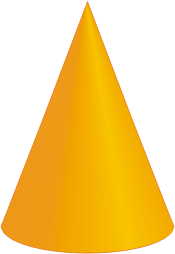 Índice
La Elipse
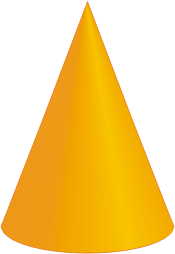 Índice
La Elipse
Índice
Términos generales
Índice
Elipse en el plano cartesiano
y
1.- Elipse
P: (X,Y)
2.- Centro (H,K)
b
3.- Focos (F, F’)
F
F’
a
M
K
N
4.- Distancia Focal (C)
c
c
5.- Lado Recto
6.- Semieje mayor (a)
x
H
H-a
H+C
H-C
7.- Semieje menor (b)
H+a
8.- Punto Arbitrario (P)
9.- Vértices (M, N)
10.- Directrices
Índice
Forma canónica
Índice
Forma Canónica
y
P: (X,Y)
F
F’
K
F’P + FP = Cte
c
c
x
H
H+C
H-C
Índice
Forma Canónica
Deducimos:
2                      2                                    2                     2                                                    2                      2                                                       2                     2
√                   √                    √                         √
(x-(H-c)) + (y-K) +   (x-(H+c) + (y-K) =    ((H-c)-(H-a)) + (K-K) +   ((H+c) - (H-a))+ (K-K)
(x-H)+c)) + (y-K) +   (x-H)-c) + (y-K)  =   (H-c-H+a) +   ((H+c) – H+a)
√                    √                   √             √
2                      2                                  2                     2                                            2                                                      2
% =   (H-c-H+a) +   (H+c – H+a )
√             √
2                                                   2
% =     (a-c) +   (a+c)
√       √
2                           2
% = 2a
√                     √
(x-H)+c)) + (y-K) +   (x-H)-c) + (y-K)  = 2a
2                      2                                  2                     2
((x-H+c) + (y-K) =  2a -  ((x-H)-c) + (y-K)
2                        2                                                          2                        2
√                            √
2
/ ( )
((x-H+c) + (y-K) =  4a -4a   %    +((x-H)-c) + (y-K)
2                        2                                                                                          2                        2
√
Índice
Forma Canónica
Deducimos:
2                      2                                    2                     2                                                    2                      2                                                       2                     2
√                   √                    √                         √
(x-(H-c)) + (y-K) +   (x-(H+c) + (y-K) =    ((H-c)-(H-a)) + (K-K) +   ((H+c) - (H-a))+ (K-K)
(x-H)+c)) + (y-K) +   (x-H)-c) + (y-K)  =   (H-c-H+a) +   ((H+c) – H+a)
√                    √                   √             √
2                      2                                  2                     2                                            2                                                      2
% =   (H-c-H+a) +   (H+c – H+a )
√             √
2                                                   2
% =     (a-c) +   (a+c)
√       √
2                           2
% = 2a
√                     √
(x-H)+c)) + (y-K) +   (x-H)-c) + (y-K)  = 2a
2                      2                                  2                     2
((x-H+c) + (y-K) =  2a -  ((x-H)-c) + (y-K)
2                        2                                                          2                        2
√                            √
2
/ ( )
((x-H+c) + (y-K) =  4a -4a   %    +((x-H)-c) + (y-K)
2                        2                                                                                          2                        2
√
Índice
Forma Canónica
Deducimos:
2                                                    2                                      2                                                     2                                  2                                           2                       2
((x-H)+c) + 2c(x-H) + c + (y-K) = 4a -4a√% +((x-H)-c) + (y-K) -2c(x-H) + c + (y-K)
2                      2                    2
4a((x-H)-c) + (y-K) + = 4a - 4c(x-H)
2                         2
2
/ ( )
a√% = a – c(x-H)
2                              2                    2              4          2                          2               2
a [((x-H)-c) + (y-K)] = a- 2ac(x-H)+c (x-H)
2                     2                                    2                  2              4          2                           2               2
a [((x-H)-2c(x-H) + c +(y-K)] = a- 2ac(x-H)+ c(x-H)
2                              2                             2  2          2              2          4          2                             2              2
a(x-H) – 2ac(x-H) + ac + a(y-K) = a -2ac(x-H) + c(x-H)
2                2       2               2            2              2            2   2           4
a(x-H)- c(x-H) + a(y-K) + ac – a = 0
2                       2            2               2           2     2           2
(x-H) (a – c) + a(y-K) + a(c – a) = 0
Índice
Forma Canónica
Deducimos:
2                                                    2                                      2                                                     2                                  2                                           2                       2
((x-H)+c) + 2c(x-H) + c + (y-K) = 4a -4a√% +((x-H)-c) + (y-K) -2c(x-H) + c + (y-K)
2                      2                    2
4a((x-H)-c) + (y-K) + = 4a - 4c(x-H)
2                         2
2
/ ( )
a√% = a – c(x-H)
2                              2                    2              4          2                          2               2
a [((x-H)-c) + (y-K)] = a- 2ac(x-H)+c (x-H)
2                     2                                    2                  2              4          2                           2               2
a [((x-H)-2c(x-H) + c +(y-K)] = a- 2ac(x-H)+ c(x-H)
2                              2                             2  2          2              2          4          2                             2              2
a(x-H) – 2ac(x-H) + ac + a(y-K) = a -2ac(x-H) + c(x-H)
2                2       2               2            2              2            2   2           4
a(x-H)- c(x-H) + a(y-K) + ac – a = 0
2                       2            2               2           2     2           2
(x-H) (a – c) + a(y-K) + a(c – a) = 0
Índice
Forma Canónica
Deducimos:
2                        2          2                    2                     2
(a – c) [(x-h) - a] + a (y-K) = 0
IMPORTANTE:
PF + P’F’ = 2a
√(H-(H-c)) + (K+b-K) + √(H-(H+c)) + (K+b-K)  = 2a
2                                  2                                                2                                  2
√c + b +√c + b  = 2a
2             2                    2              2
2
/ ( )
2√c + b  = 2a
2              2             2
c + b  = a
Índice
Forma Canónica
Deducimos:
2                        2          2                    2                     2
(a – c) [(x-h) - a] + a (y-K) = 0
2                        2         2                2                     2
b[(x-H) –a]+ a(y-K) = 0
2                   2         2   2                 2                    2
b(x-H) –ab]+ a(y-K) = 0
2                   2             2                   2              2    2
2   2
/ ÷ ab
b(x-H)+ a(y-K) = ab
Índice
Forma Canónica
(x-H) + (y-K) = 1
2                                          2
a             b
2                                             2
Índice
Forma Canónica
Donde:
2
Lado Recto:       2a
b
(x-H) + (y-K) = 1
2                                          2
2                                             2
a             b
Índice
Forma Canónica
Donde:
Excentricidad:     c
a
(x-H) + (y-K) = 1
2                                          2
2                                             2
a             b
Índice
Forma Canónica
Donde:
y
Directrices;      x = H± a
F
F’
K
e
c
c
x
H
H+C
H-C
(x-H) + (y-K) = 1
2                                          2
2                                             2
a             b
Índice
Forma Canónica
Donde:
y
F
Directrices;      y = K ± b
c
e
K
c
F’
x
(x-H) + (y-K) = 1
2                                          2
H
H+C
H-C
2                                             2
b             a
Índice
Forma Canónica, Casos de Orientación
y
F
F’
K
c
c
x
H
H+C
H-C
2                                          2
(x-H) + (y-K) = 1
a             b
2                                             2
Índice
Forma Canónica, Casos de Orientación
y
F
c
K
c
F’
x
H
H+C
H-C
2                                          2
(x-H) + (y-K) = 1
b             a
2                                             2
Índice
Forma General
Deducimos:
(x-H) + (y-K) = 1
2                                          2
/ ab
a             b
2                                             2
2               2           2               2            2   2
b(x-H) + a(y-K) – ab = 0
2        2                    2  2      2   2          2                     2     2          2   2
bx-2bHx+Hb+ay-2HKy + aK – ab = 0
2
b = A
 -2bH = C
a = B
-2aK = D
Hb+aK-ab = E
2
2
2
2  2       2    2    2  2
Índice
Forma General
2               2
Ax + By + Cx + Dy + E = 0
*Debes convertir a la forma canónica para encontrar su sentido exacto
Para encontrar más material sobre matemáticas y física visitar:
http://www.guiasdeapoyo.net/
Gentileza de Daniel Montoya